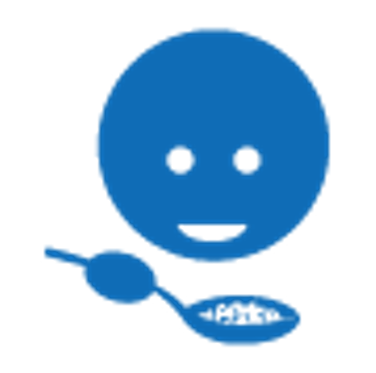 المجموعة العنقودية للتغذية في [اسم الدولة]تحديثات إدارة المعلومات
[تاريخ الإجتماع]
[اسم الموظف المسؤول عن إدارة المعلومات]
لمحة عامة
التواجد العملياتي
نسبة تحقيق الأهداف 
أفضل و أسوأ الشركاء من حيث إعداد التقارير
تحديثات اخرى إذا دعت الحاجة
تحديثات الموقع على شبكة الإنترنت
ماهو المطلوب من الشركاء
التواجد العملياتي
الرجاء إضافة جدول (أو رسم بياني) يعبر عن البرامج المقامة حاليا SC، OTP، TSFP، BSFP، IYCF، MN و ذلك في كل دولة أو محافظة بالمقارنة مع الشهر السابق
نسبة تحقيق الأهداف
[الرجاء إضافة الرسم البياني لتوضيح التقدم العام الذي تم إحرازه نحوCRP  و ذلك لكل منطقة من مناطق التدخل الإنساني]
معدل إعداد التقارير
الشهري و الكلي
عدد التقارير الشهرية المفقودة
أفضل الشركاء من حيث إعداد التقارير
[أسماء الشركاء الذين تمكنوا من تسليم جميع التقارير قبل نهاية المهلة المحددة- خلال الأشهر الثلاث الأخيرة]
أسوء الشركاء من حيث إعداد التقارير
أسماء الشركاء الذين لم ينجحوا بتسليم أكبر عدد من التقارير
التحديثات الأخرى حسب الحاجة
[تتضمن أي معلومات متعلقة بإدارة المعلومات والتي ينبغي إبلاغ الشركاء عنها كتغير الجدول الزمني لإعداد التقارير، التغيرات في أدوات إعداد التقارير، النواتج الجديدة، التحديثات من المجموعات العاملة في إدارة المعلومات، نشر النشرات الجديدة، OCHA SitUpdate  الجديدة الخ.]
تحديثات الموقعhttps://www.humanitarianresponse.info/en/operations/country/nutrition
تسليط الضوء على اهم التغييرات التي تم إجراؤها على الموقع على شبكة الإنترنت منذ الاجتماع السابق وأهم الوثائق التي تم تحميلها على الموقع.
ماهو المطلوب من الشركاء
الرجاء تسليط الضوء على الأمور المطلوبة من الشركاء بما في ذلك ما تم ذكره سابقاً في المحاضرة [أمثلة: تسليم التقارير في الموعد المحدد من قبل (اذكر اسم الشخص المعني)، ابداء الرأي في شيء معين، تحديث الـ 3W من قبل (اذكر اسم الشخص المعني)، إعطاء تحديثات عن قائمة الاتصال من قبل (اذكر اسم الشخص المعني) الخ.]
الموظف المسؤول عن إدارة المعلومات،
عنوان البريد الالكتروني:
رقم الهاتف:
 
منسق المجموعة العنقودية للتغذية،
عنوان البريد الإلكتروني:
رقم الهاتف:
 
موقع المجموعة العنقودية للتغذية على شبكة الإنترنت:
https://www.humanitarianresponse.info/en/operations/country/nutrition